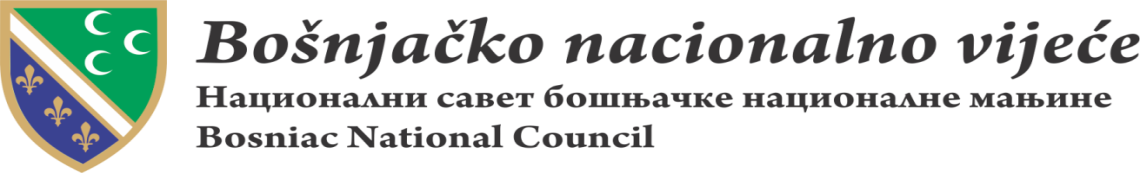 Bosanski jezik i književnostVII razred
Pravopisna vježba
2. april 2020.
Dino Lotinac
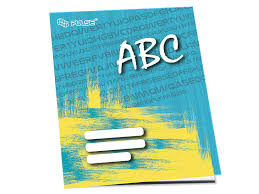 Dragi sedmaci,
nadamo se da ste zadovoljni rezultatima koje ste postigli na pismenom zadatku.


Ne brinite, ako budete vrijedno radili stići ćete do svog cilja.
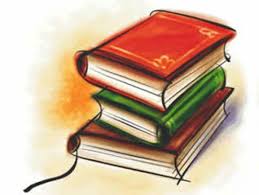 U okviru pripreme za pismeni zadatak obnavljali smo neka pravopisna pravila.

Danas ćemo uraditi pravopisnu vježbu!
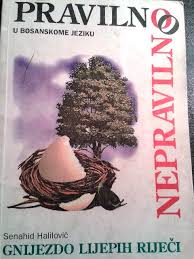 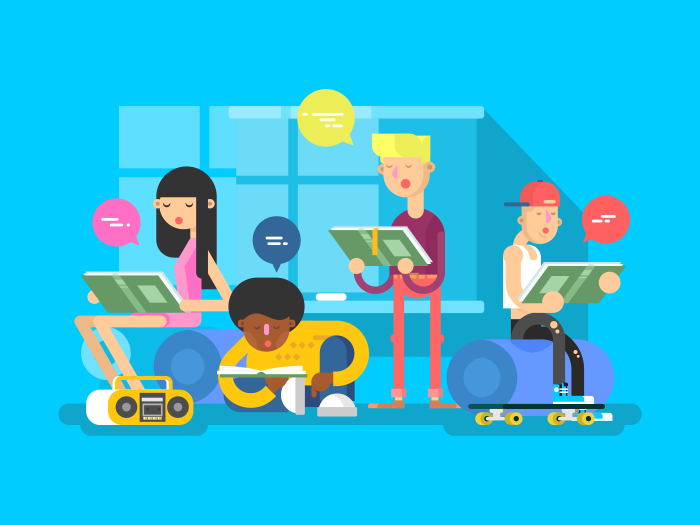 Dat ćemo vam jedan tekst u kome ćete uočiti veliki broj pravopisnih i jezičkih grešaka.

Prepišite ga i zatim ispravite greške.

Uočite koja su pravopisna pravila prekršena.
U našem grackom prevozu gužva neprestavlja nikakvu ne svakidašnju stvar. Ne rjetko ljudi nemogu navrijeme da stignu na posao ili u školu. Poslije se svi čude što imamo dvijehiljadeišesto ne opravdanih izostanaka.
Predpostavljam da se i profesori nevoze baš svi taxijem pa neznam zašto nemaju više razumijevanja. Pitamse jer su oni nekad bili đaci?
Ja idem u „Osnovnu Školu Meša Selimović“ a moram da prepješačim pola Ilidže kad nemogu da uđem u tranvaj.
Lahko je mom drugu koji živi u ulici Kraljice Katarine Bosanske jer on nezna kakve su Sarajevske gužve. On ne razumije kakav je, naprimjer, naš problem. Meni je ne shvatljivo što se neugledamo na druge svecke metropole.
Ako ste sve pažljivo prepisali, pročitajte tekst nekoliko puta.

Uočite i označite greške drugom bojom.

Ispravite ih i ponovo prepišite tekst.
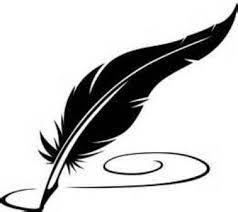 Navedite od kojih pravopisnih pravila se odstupalo u datom tekstu.

Urađenu vježbu pošaljite nastavniku.
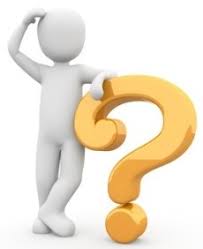 Hvala na pažnji!
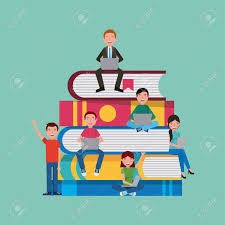